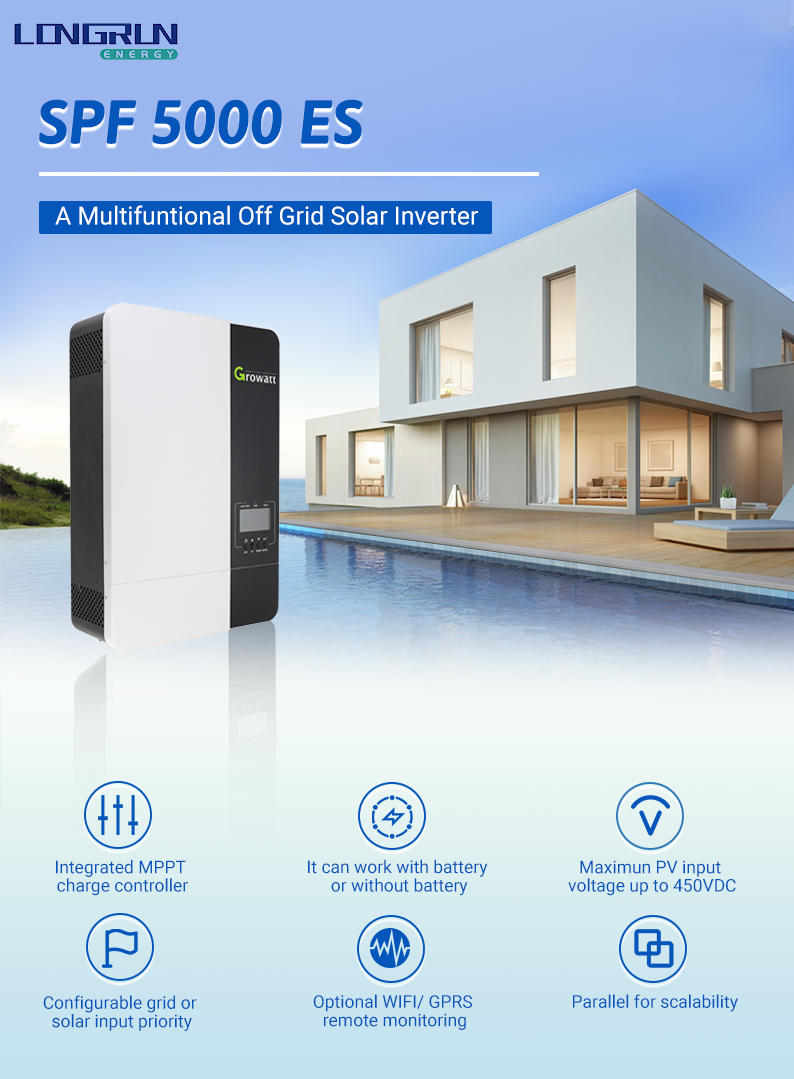 。
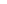 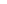 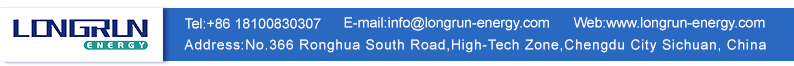